МУНИЦИПАЛЬНОЕ ОБРАЗОВАТЕЛЬНОЕ УЧРЕЖДЕНИЕ ДОПОЛНИТЕЛЬНОГО ОБРАЗОВАНИЯ ДЕТЕЙ «ЦЕНТР ЭСТЕТИЧЕСКОГО ВОСПИТАНИЯ ДЕТЕЙ»Республика Мордовия, г. Саранск
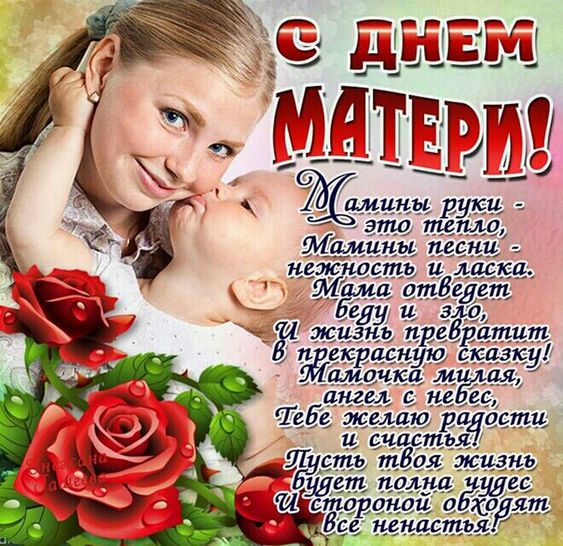 Открытое занятие по 
изобразительному искусству
«Открытка – сувенир для мамы».


Подготовили и провела:
                     педагог дополнительного образования
студии изобразительного искусства
Павельева Елена Фёдоровна
 
Саранск 2019г.
Цель:
- помочь формированию у учащихся в полной мере осмыслить истинное значение слов «мама», «любовь», «доброта»;
- воспитать достойного человека с любовью, чуткостью и заботой относящегося к маме.
«Вся гордость мира от матерей. Без солнца не цветут цветы, без любви нет счастья, без женщины нет любви, без матери нет человека».
В.Сухомлинский
На свете добрых слов немало,
Но всех добрее и важней одно;
Из двух слогов, простое слово «мама»
И нет на свете слов дороже, чем оно!
В России День матери отмечают в последнее воскресенье ноября с 1998г. на основании Указа Президента. В этот день по традиции поздравляют всех мам.
	День матери – это замечательный повод, чтобы ещё раз сказать слова любви и признательности самому родному и близкому, отдать дань уважения за любовь, за щедрые материнские сердца, за их заботливые и ласковые руки. 		
Самое прекрасное слово на земле – мама. Это первое слово, которое произносит человек, и звучит оно на всех языках одинаково нежно.
Мама – лучше всех на свете,
Говорят про маму - дети!
Мама – лучший в мире друг,
Это знают все во круг.
Мама – любит и жалеет,
Мама -  приласкать умеет,
Если грустно – рассмешит,
И помочь всегда спешит!
Кто на свете лучше всех,У кого веселый смех?Вам секрет открою я:Это мамочка моя.Тебя крепко обнимаюИ с Днем мамы поздравляю.Я желаю, чтоб всегдаТы счастливою была.
Мамулечка любимая,Ты самая красивая.Сегодня праздник твойМы празднуем с тобой.Побольше тебе радости,Тепла, цветов и сладостейЖелаю я любя.С Днем матери тебя!
Этапы работы.
1 этап – выбор формата вертикально или горизонтально.
2 этап – раскрасит сердечки в красный цвет с двух сторон.
3 этап – нарисовать руки держащие сердечко их заполнить цветом.
4 этап – вклеить сердечки после просушки на двойной скотч.
5 этап – украсить фон цветными карандашами и приклеить шаблоны бабочек и цветочков, проявив фантазию и смекалку.
«СЕРДЦЕ МАТЕРИ»М.Скребцова
Большая красавица береза росла в лесу с тремя маленькими дочками — тонкоствольными березками. Своими раскидистыми ветвями Береза мать защищала дочек от ветра и дождя. А жарким летом — от палящего солнца. Березки быстро подрастали и радовались жизни. Рядом с мамой они не боялись ничего. Однажды в лесу разыгралась сильная гроза. Гремел гром, на небе сверкали молнии. Маленькие березки трепетали от страха. Береза крепко обняла их ветвями и стала успокаивать: «Не бойтесь, молния не заметит вас за моими ветвями. Я — самое высокое дерево в лесу». Не успела Береза мать договорить, как раздался оглушительный треск, острая молния ударила прямо в Березу и опалила сердцевину ствола. Береза, помня о том, что должна защищать своих дочек, не загорелась. Ливень и ветер пытались повалить Березу, но она все-таки стояла. Ни на минуту Береза не забывала о своих детях, ни на минуту не ослабила свои объятия. Только когда гроза прошла, ветер стих, а над умытой землей снова засияло солнце, ствол Березы покачнулся. Падая, она прошелестела своим детям: «Не бойтесь, я не ухожу от вас. Молнии не удалось разбить мое сердце. Мой поверженный ствол зарастет мхом и травой, но материнское сердце не перестанет биться в нем никогда» С этими словами ствол Березы матери рухнул, не задев при падении ни одной из трех тонкоствольных дочек. С тех пор вокруг старого пня растут три стройные березки. А возле березок лежит заросший мхом и травой ствол. Если вы набредете в лесу на это место, сядьте отдохнуть на ствол Березы — он удивительно мягкий! А затем закройте глаза и прислушайтесь. Вы, наверняка, услышите, как бьется в нем материнское сердце...
Моя мама.
Много мам на белом свете.
Всей душой их любят дети.
Только мама есть одна,
Всех дороже мне она.
Кто она? Отвечу я:
Это мамочка моя
Всех мамочек сегодня поздравляем! 
Пускай улыбки окружают Вас!
Вести себя прекрасно обещаем,
Чтоб стыдно мамам не было за нас.
Еще желаем крепкого здоровья, 
Чтоб исполнялись мамины мечты. 
Чтоб согревали радости с любовью 
И мир вообще был полон красоты.
(Фото 1)
(Фото 2)
Литература.
 Интернет источник
http://pozdravok.ru/pozdravleniya/prazdniki/den-materi/detyam/
М.Скребцова  «Сердце матери».
Фото  на титульном листе https://www.pinterest.ru/pin/674203006701982588/
(Фото 1,2) https://www.pinterest.ru/pin/317714948719491745/